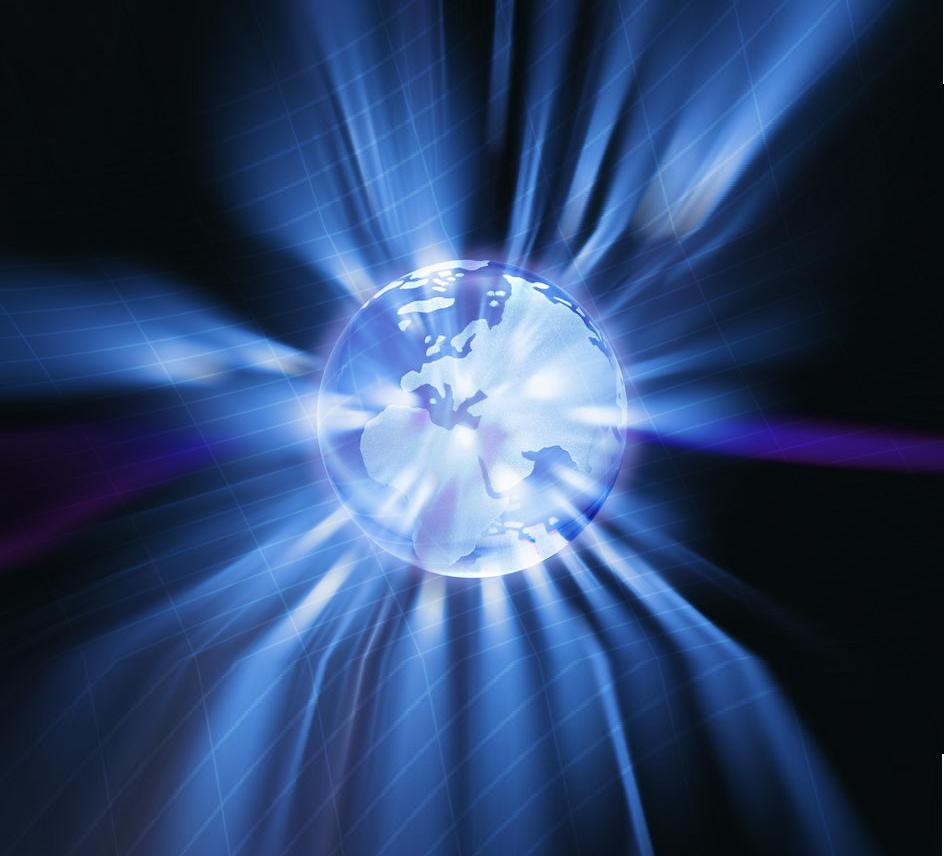 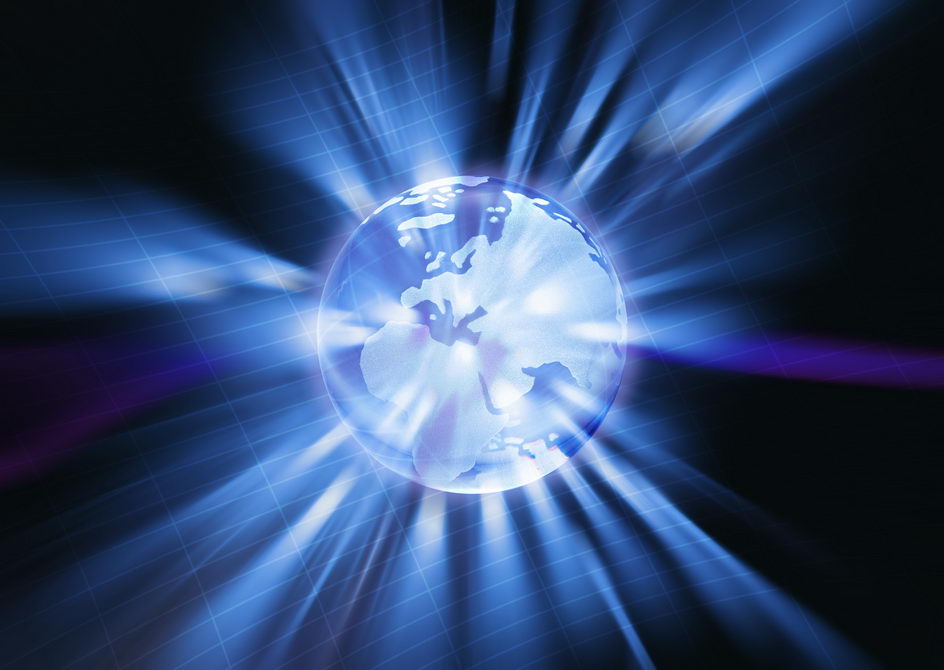 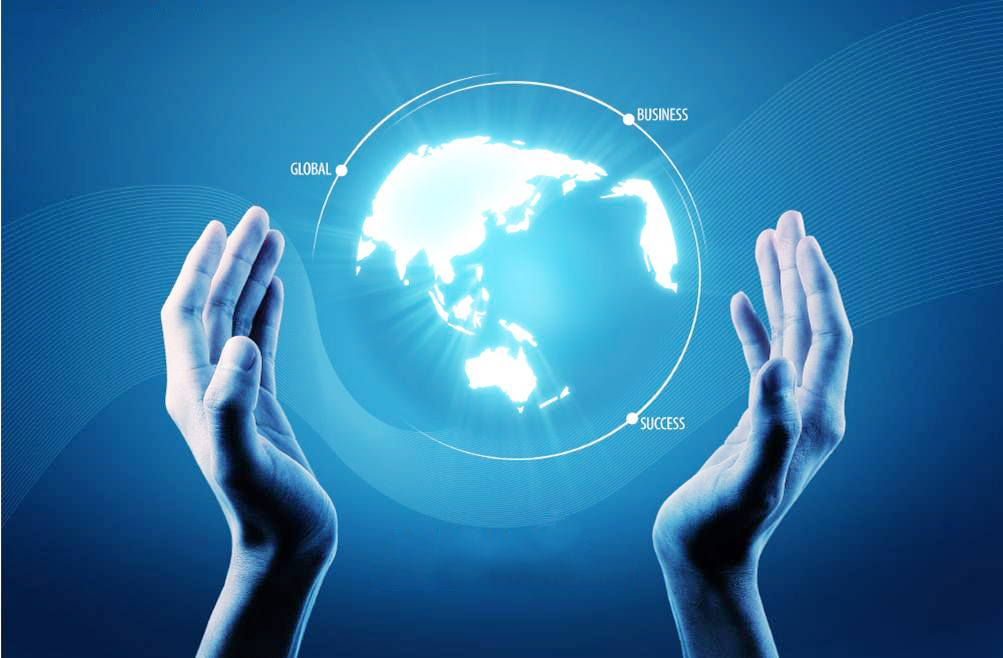 GLOBAL
BUSINESS
SUCCESS
LOGO
PPT模板下载：www.1ppt.com/moban/
炫彩商务模板
企业战略/工作汇报/商务应用/高新科技
目录页
1
2
3
4
单击添加标题
单击添加标题
单击添加标题
单击添加标题
过渡页
1
2
3
4
单击添加标题
单击添加标题
单击添加标题
单击添加标题
企业介绍
在此处输入您公司相关内容，在此处输入您公司相关内容，在此处输入您公司相关内容，在此处输入您公司相关内容，在此处输入您公司相关内容，在此处输入您公司相关内容
在此处输入您公司相关内容，在此处输入您公司相关内容，在此处输入您公司相关内容，在此处输入您公司相关内容。
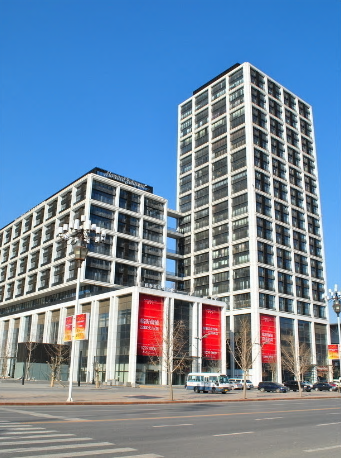 柱状图
300%
2008
2009
2010
2011
2012
2013
饼图
300%
在此插入内容
在此插入内容
在此插入内容
表格
标题
标题
标题
标题
内容
内容
内容
内容
内容
内容
内容
内容
内容
内容
内容
内容
内容
内容
内容
内容
内容
内容
内容
内容
内容
内容
内容
内容
内容
内容
内容
内容
地图
黑龙江
吉林
新疆
辽宁
甘肃
内蒙古
北京
河北
宁夏
青海
山西
山东
陕西
河南
江苏
西藏
在此插入内容
在此插入内容
上海
安徽
湖北
四川
浙江
江西
湖南
贵州
福建
台湾
云南
广东
广西
海南
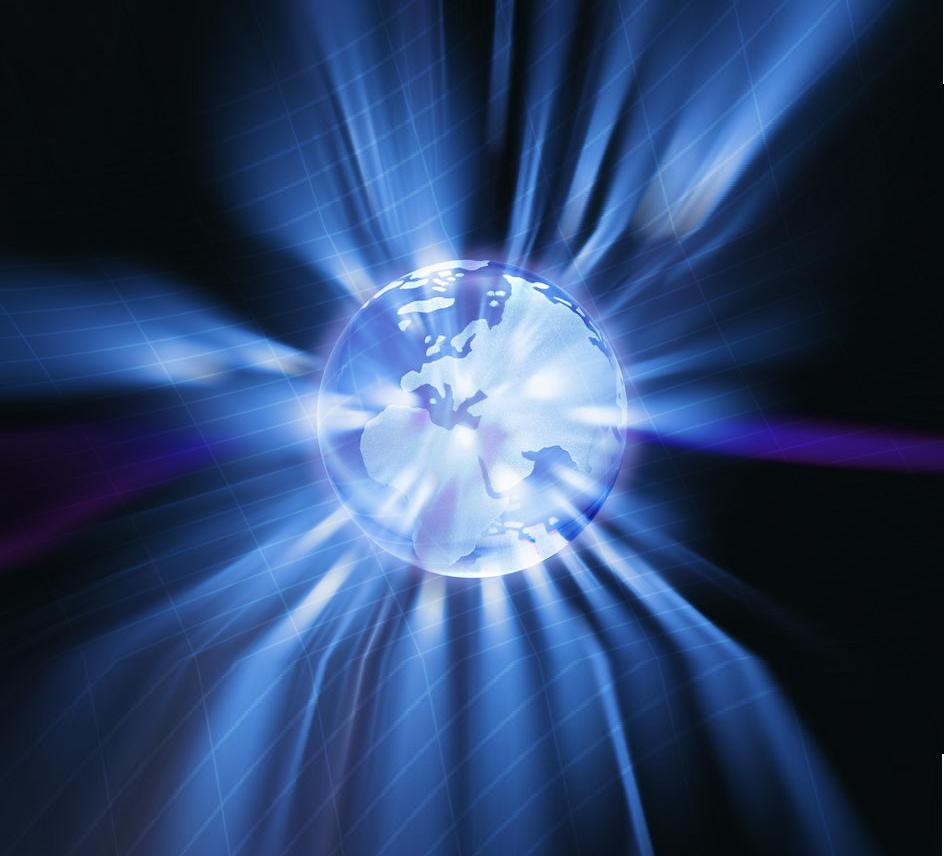 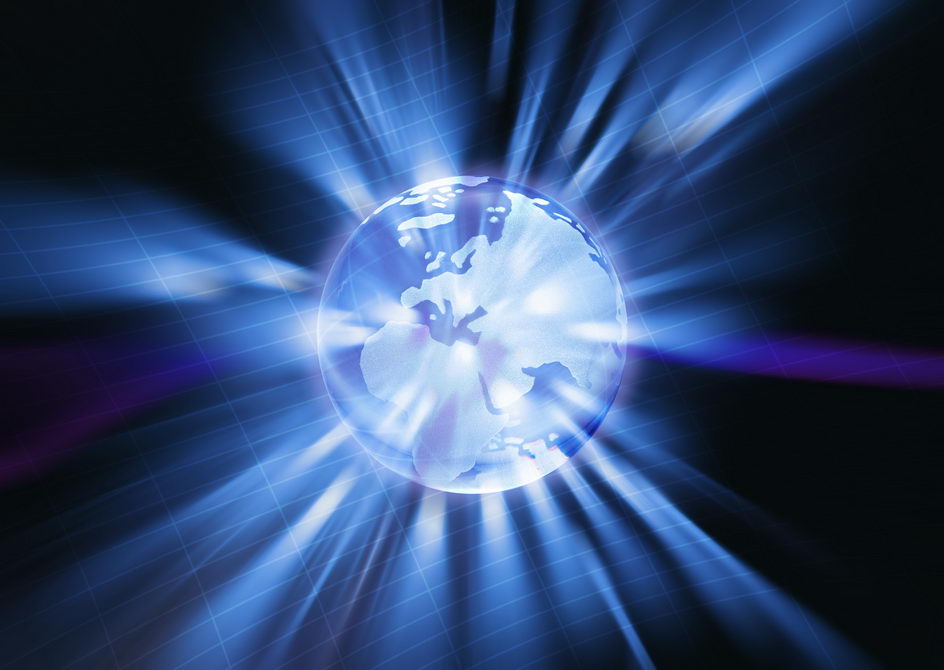 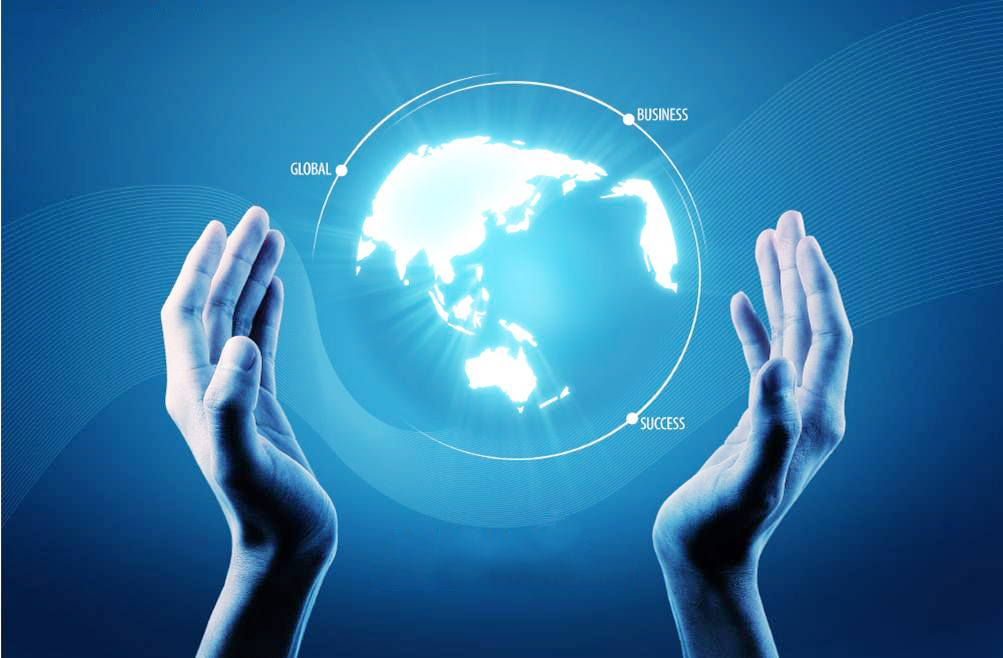 GLOBAL
BUSINESS
SUCCESS
LOGO
谢谢观赏